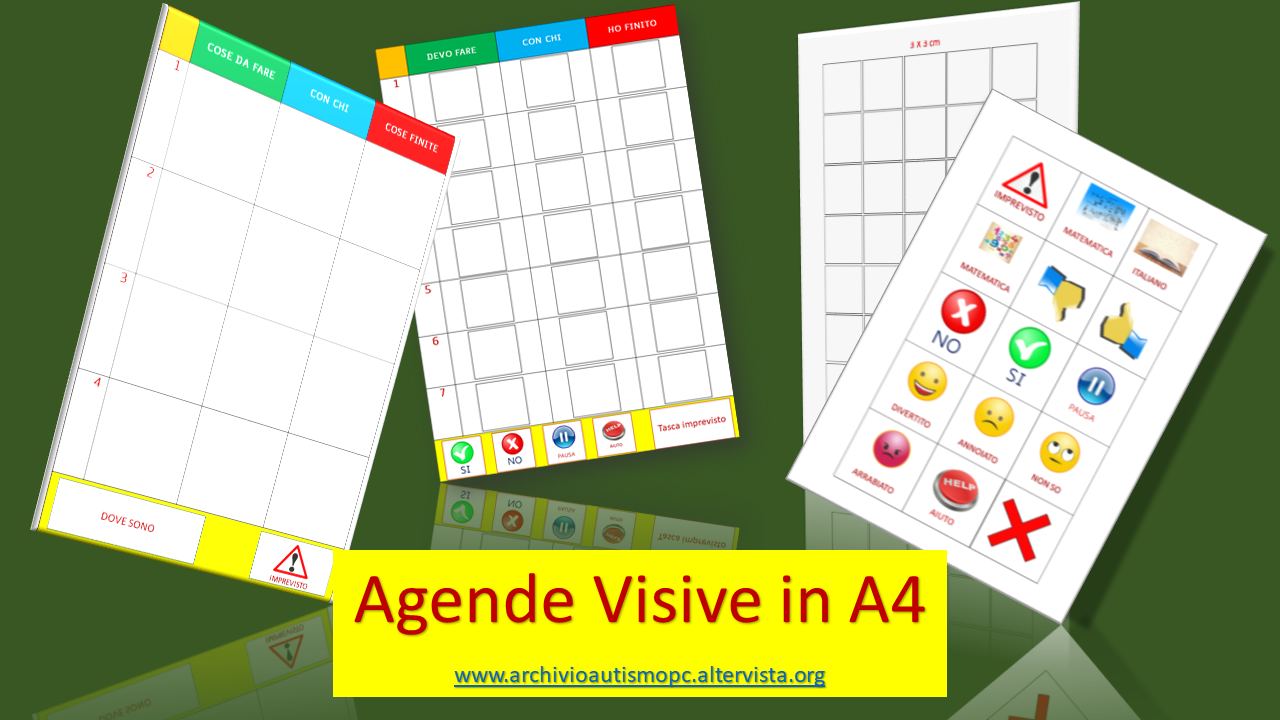 «Avviamento al riconoscimento delle proprie emozioni»
5X5 cm
Editing
Elisabetta Scuotto
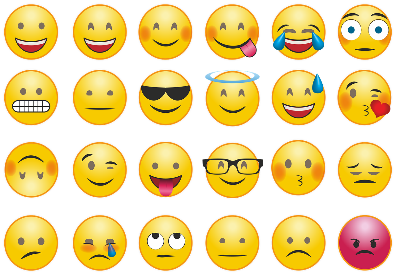 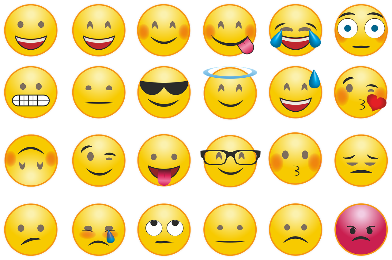 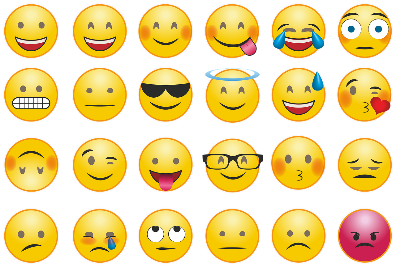 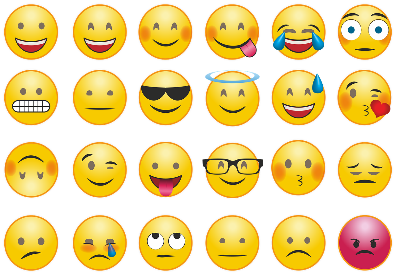 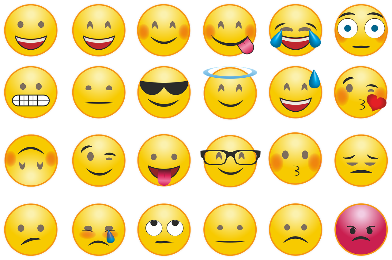 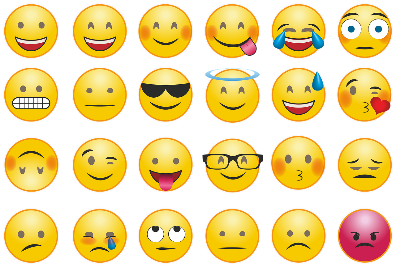 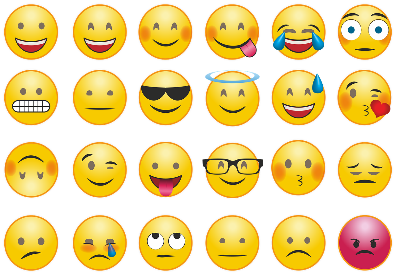 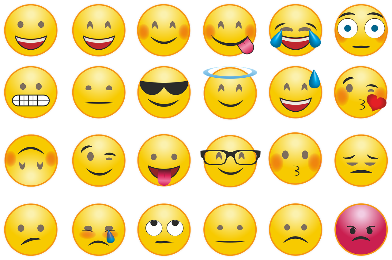 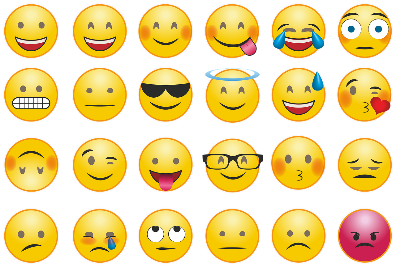 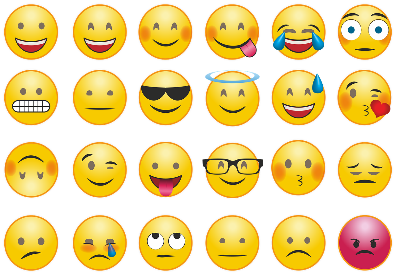 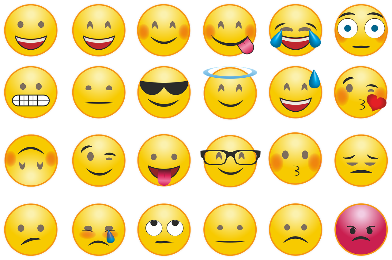 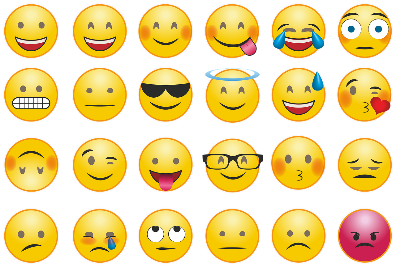 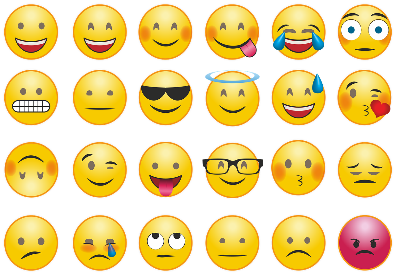 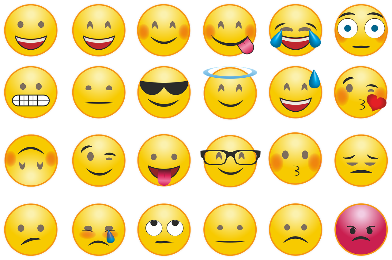 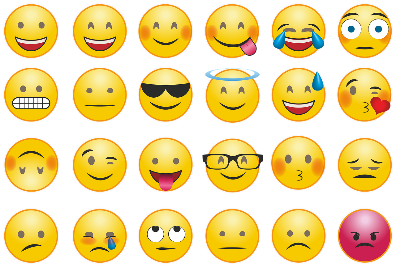 DOVE
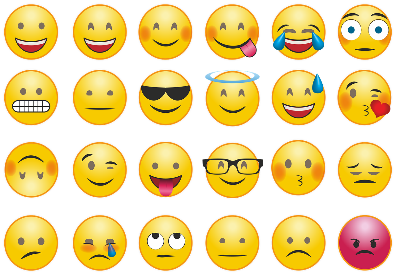 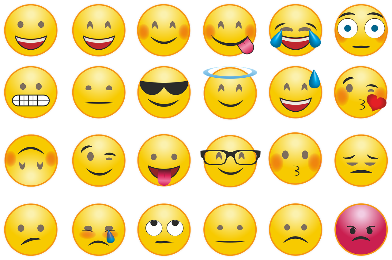 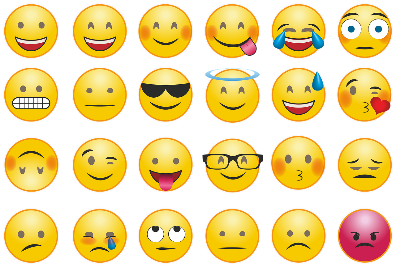 DOVE
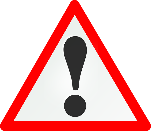 IMPREVISTO